Virtual Histology (VI_HI)
Attività

     Configurazione a bassa risoluzione (PITCH) completata
	
     Configurazione ad alta risoluzione (VI_HI) entro fine 2025
		
      occorre: 
		- disegnare I frames dei nuovi reticoli
		- integrare la DAQ del rivelatore Hamamatsu
		- completare il disegno della board per ARCADIA
Virtual Histology (VI_HI)
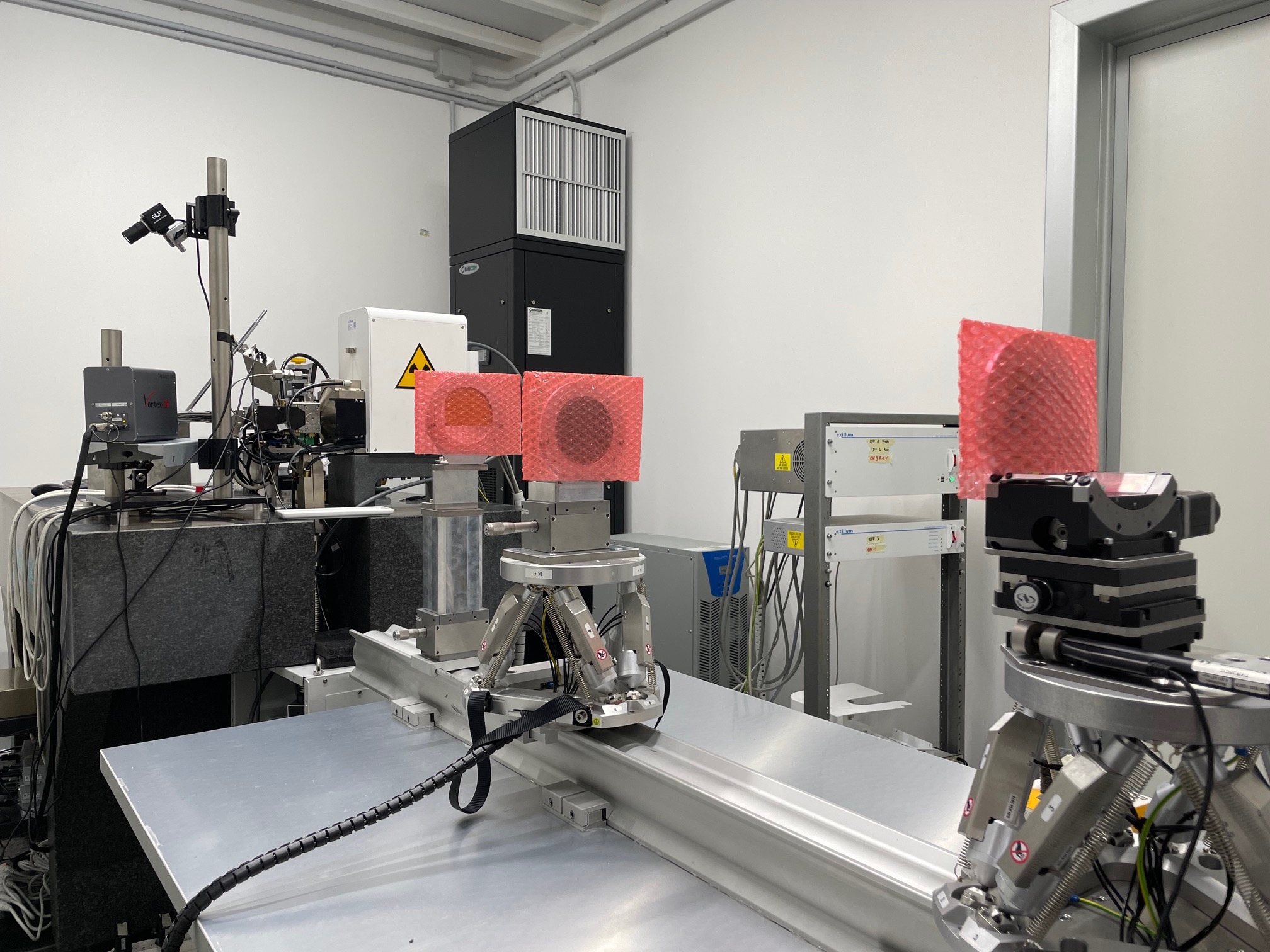 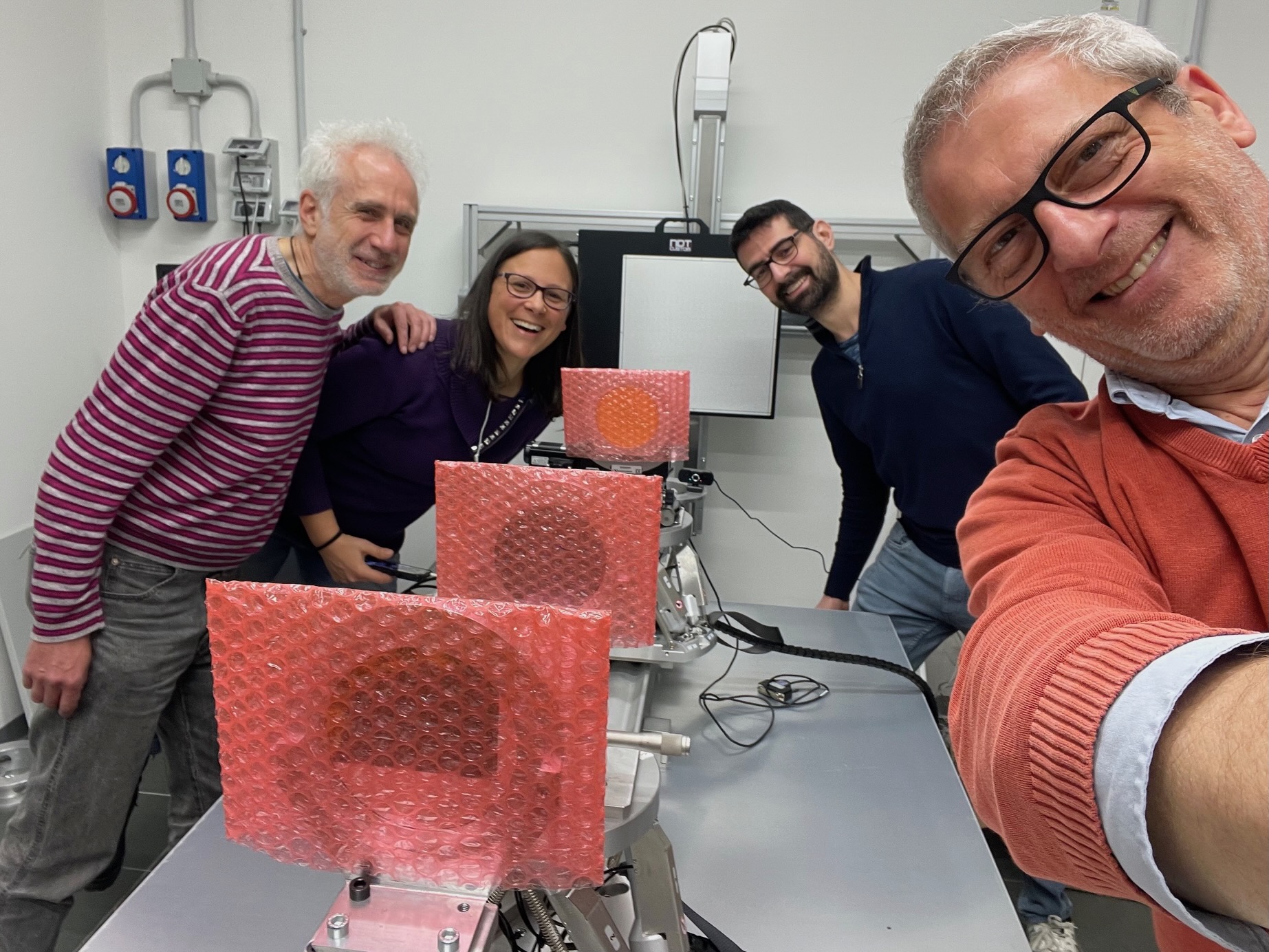 Immagini cubetto PLA 20% + conchiglia: assorbimento
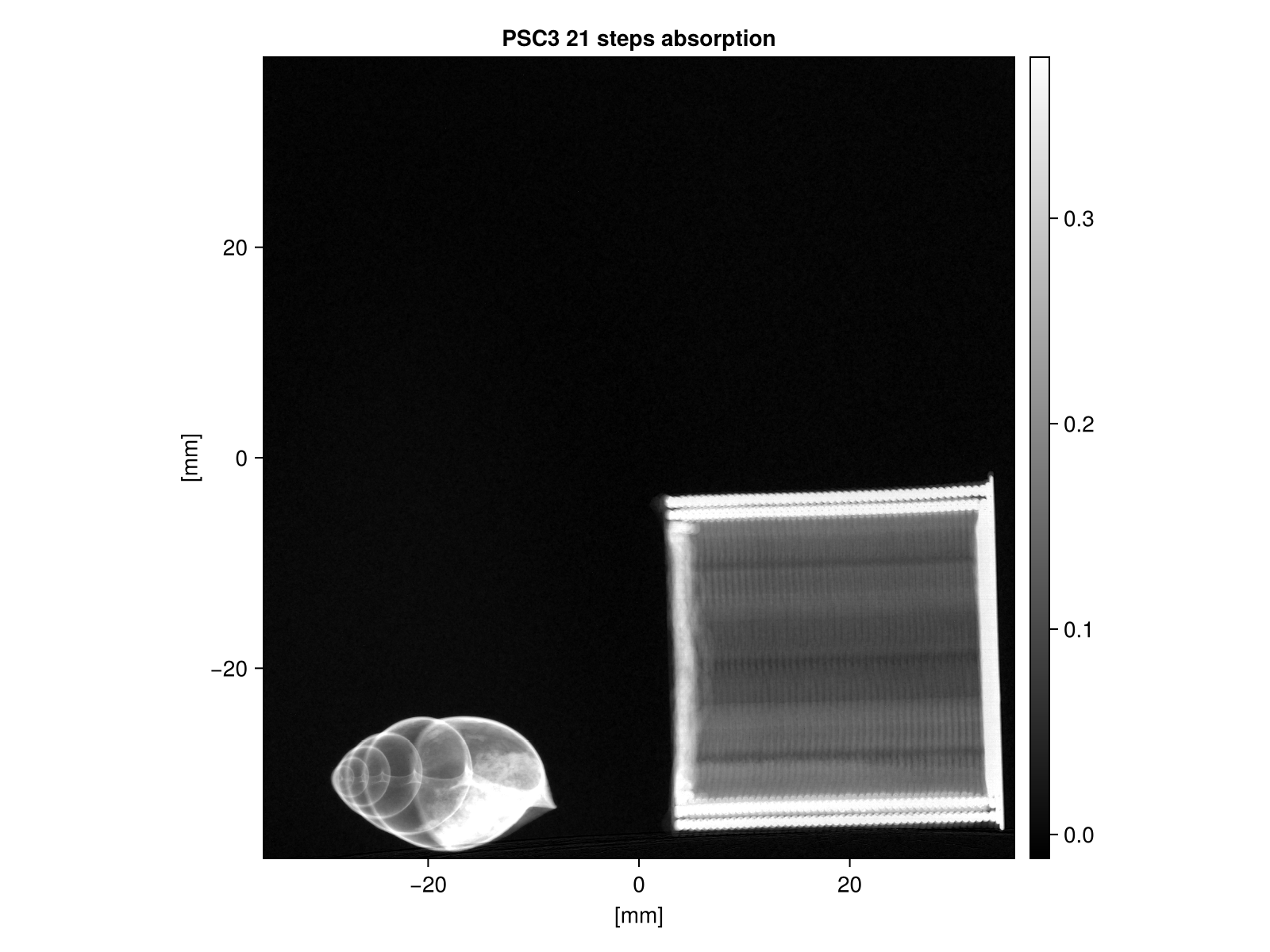 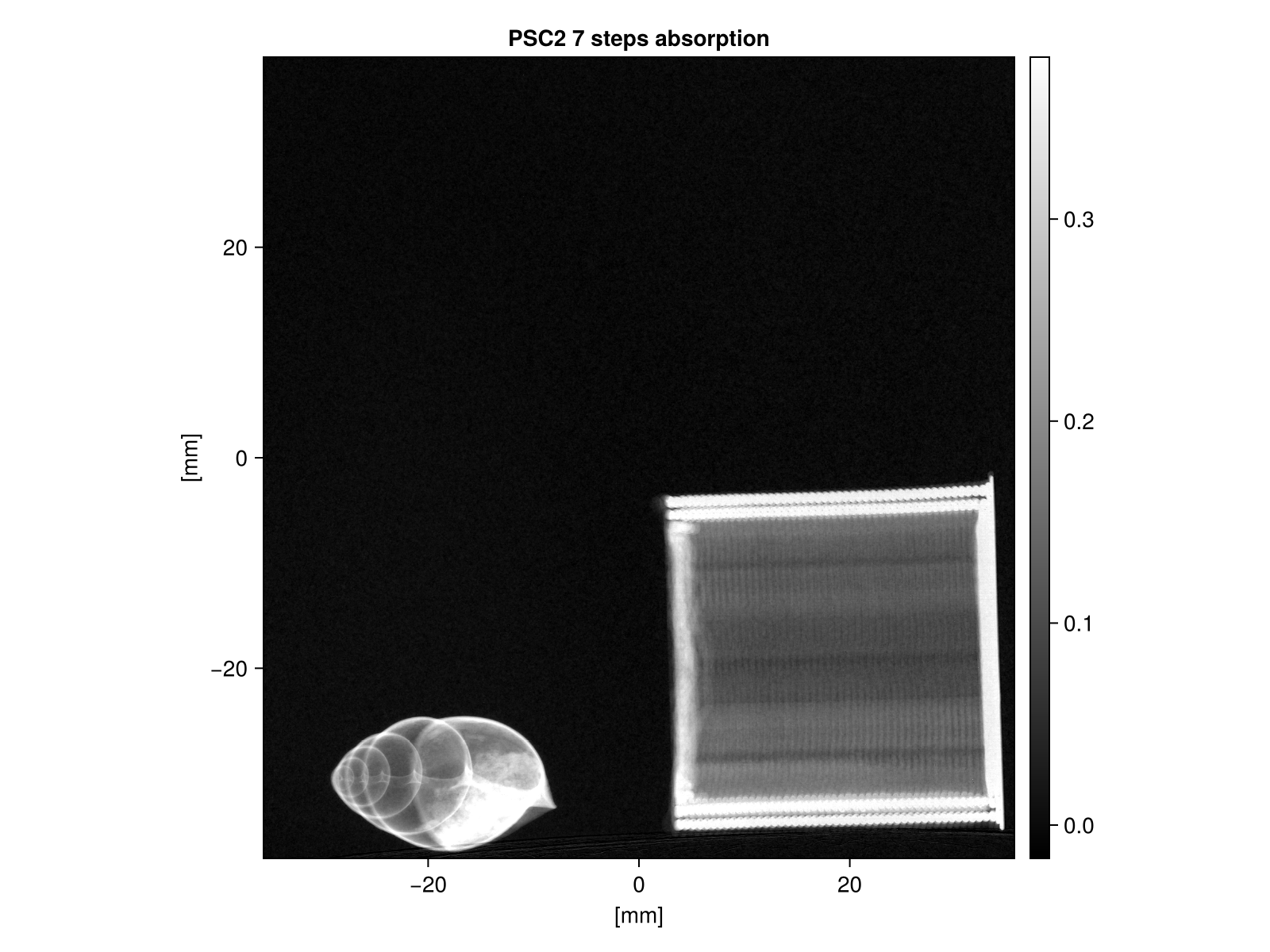 pixel size: 49.5 μm
Immagini cubetto PLA 20% + conchiglia: dark field
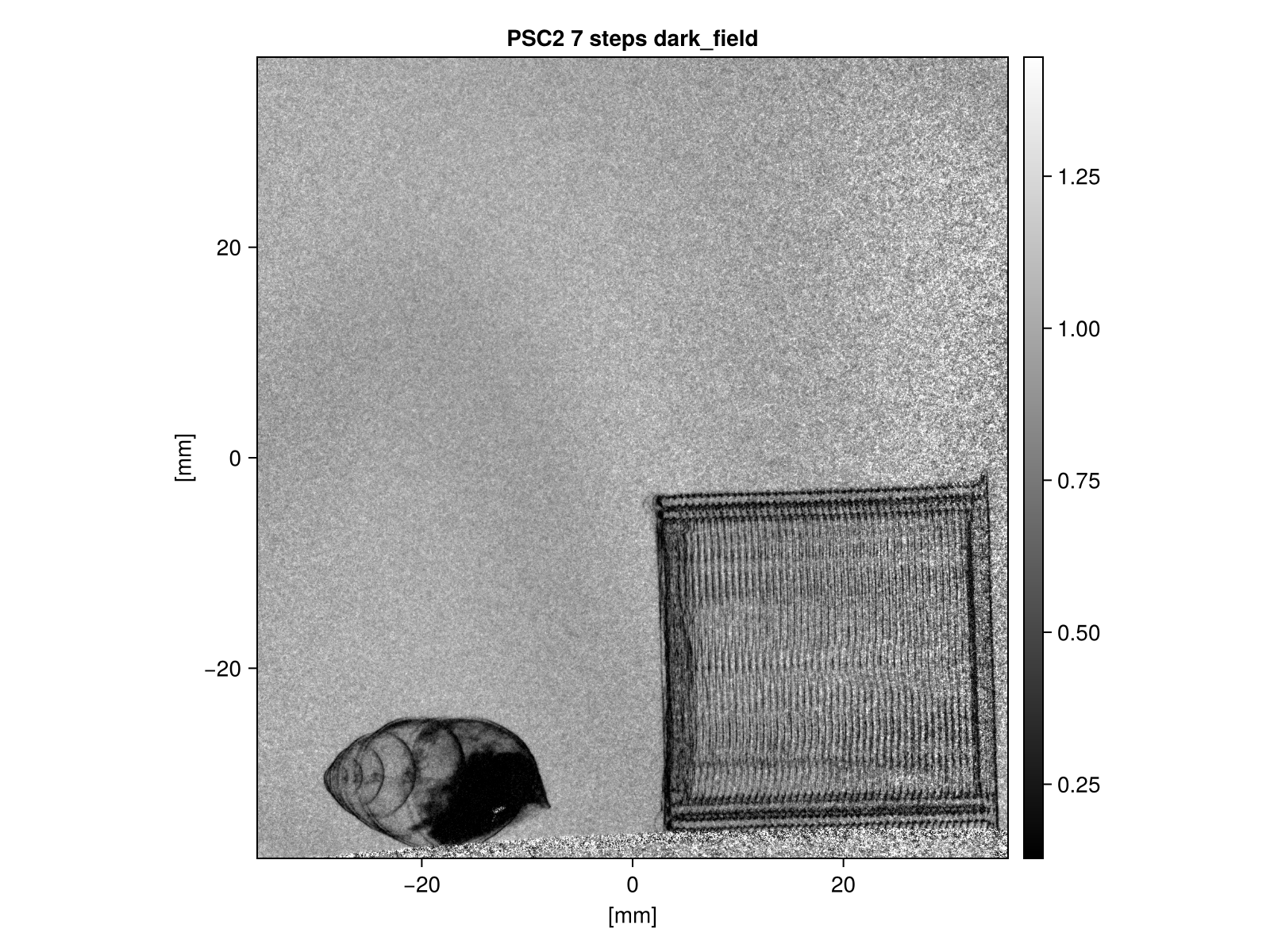 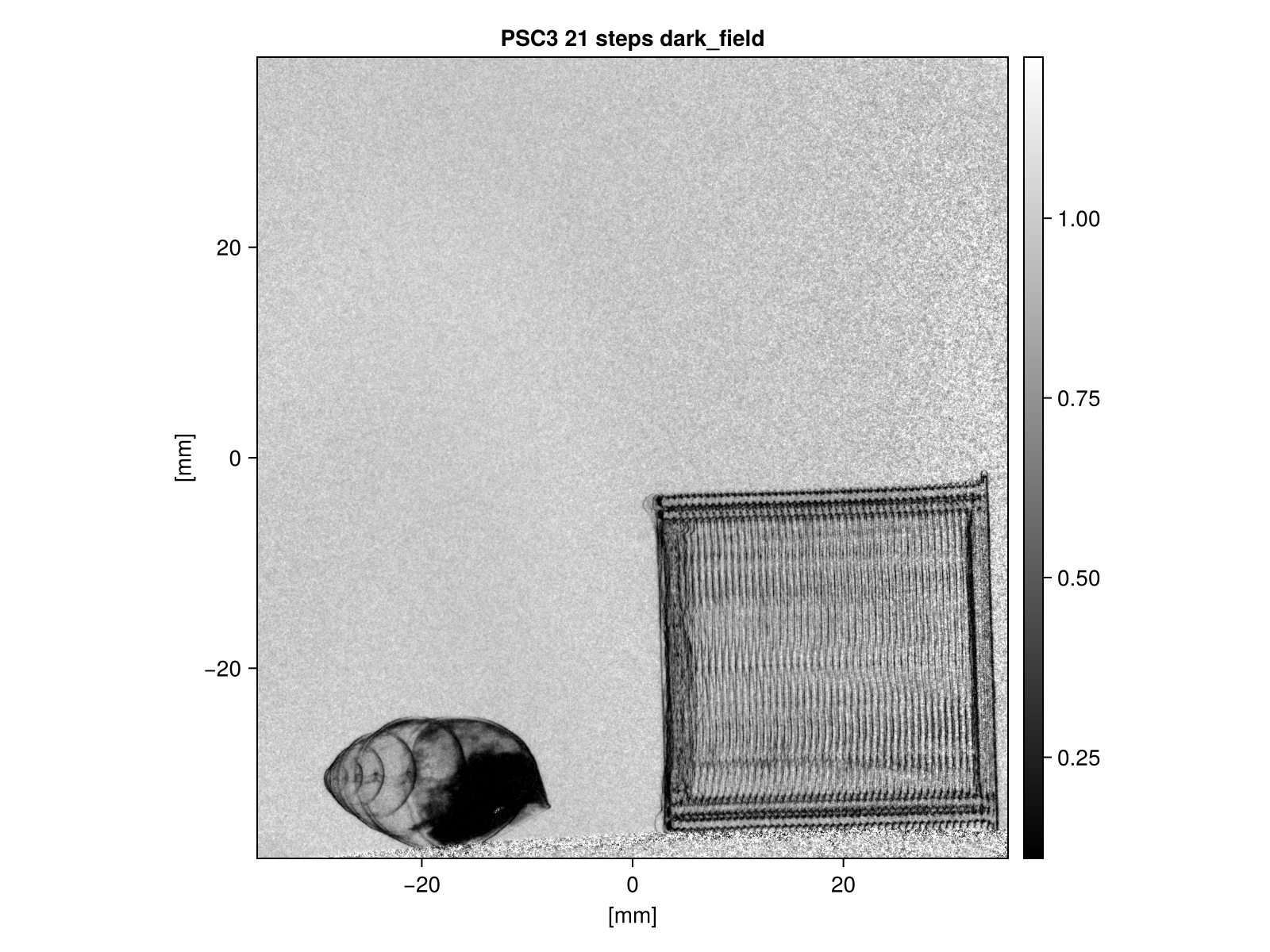 pixel size: 49.5 μm
Immagini cubetto PLA 20% + conchiglia: phase contrast
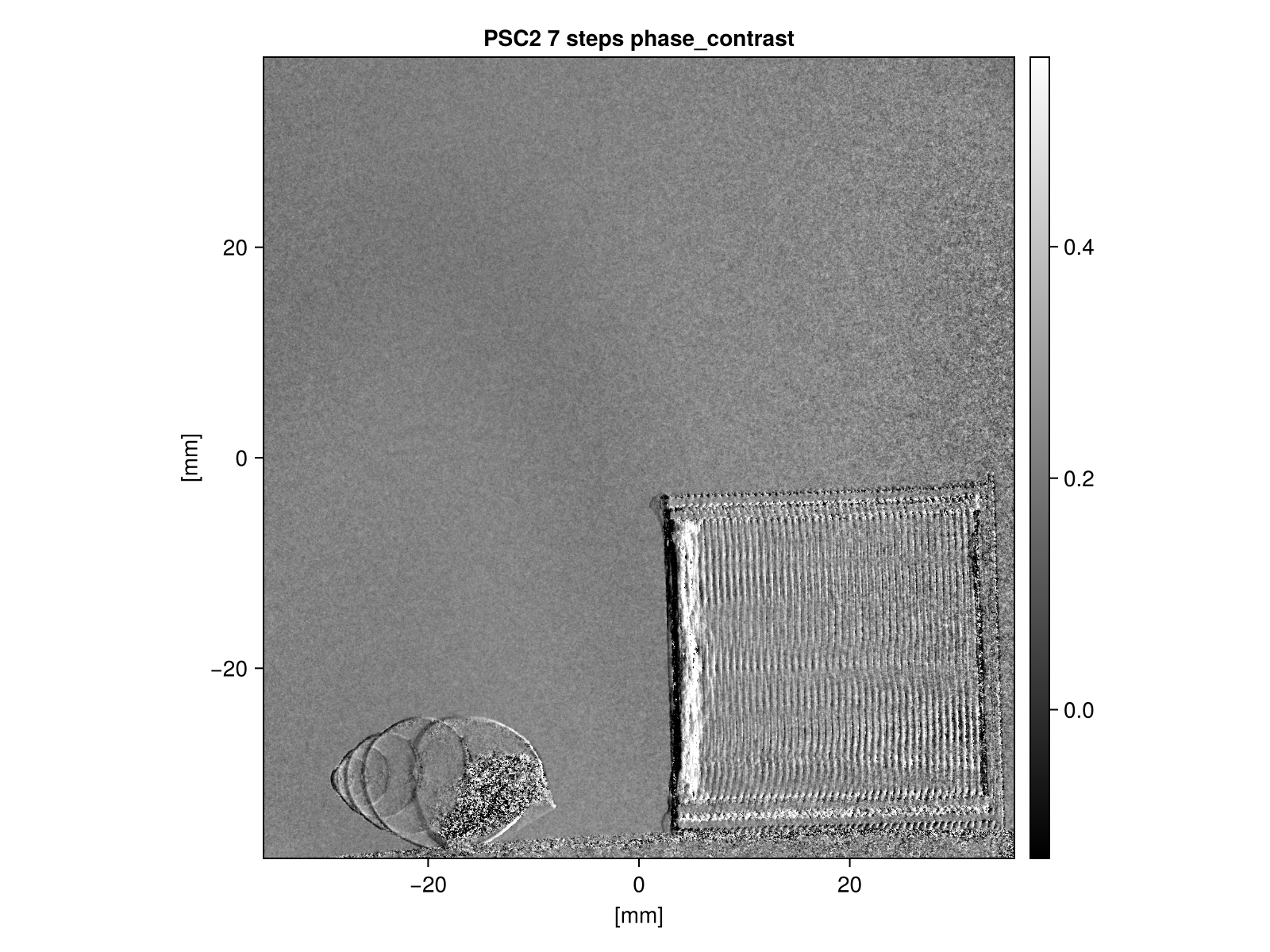 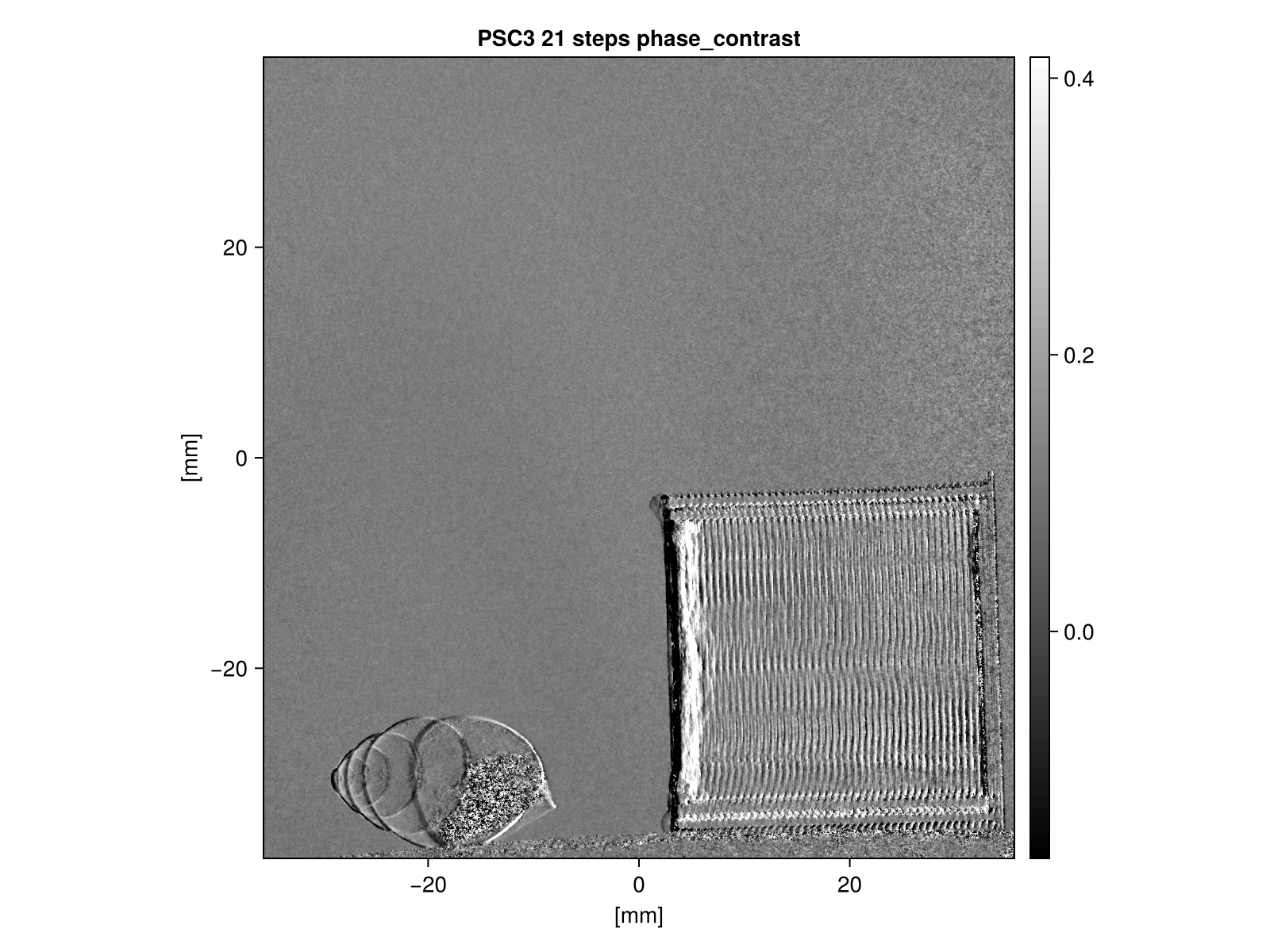 pixel size: 49.5 μm
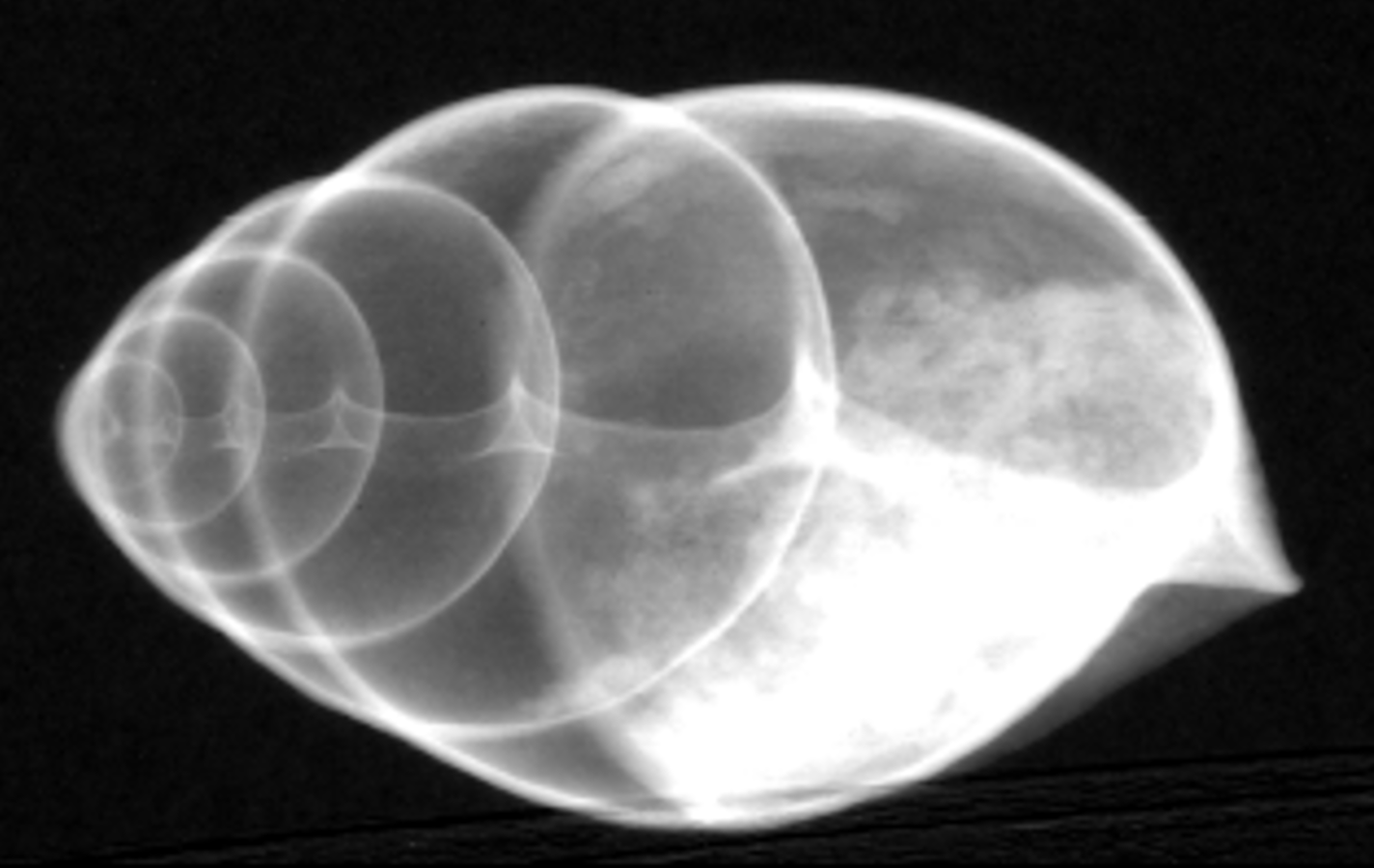 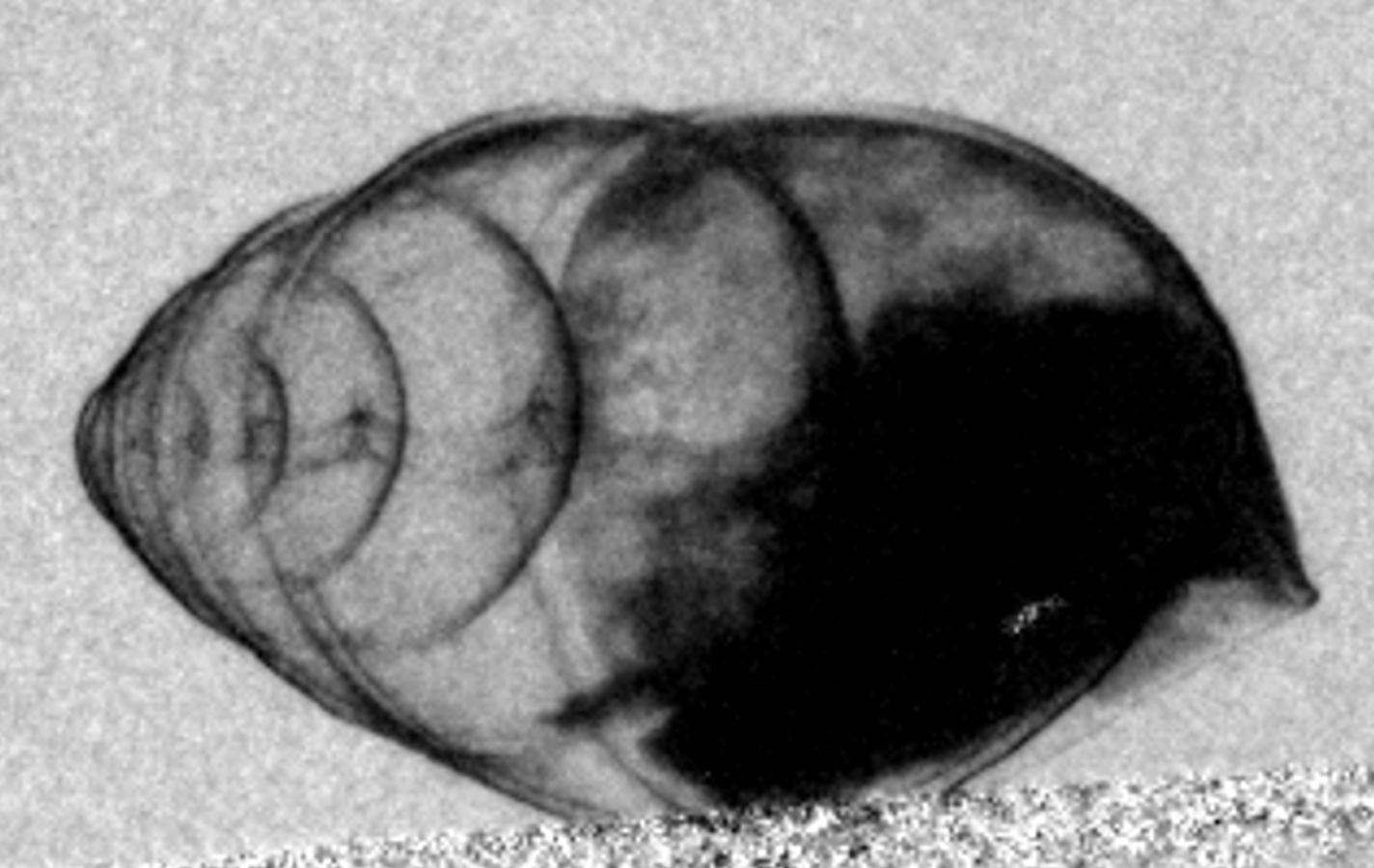 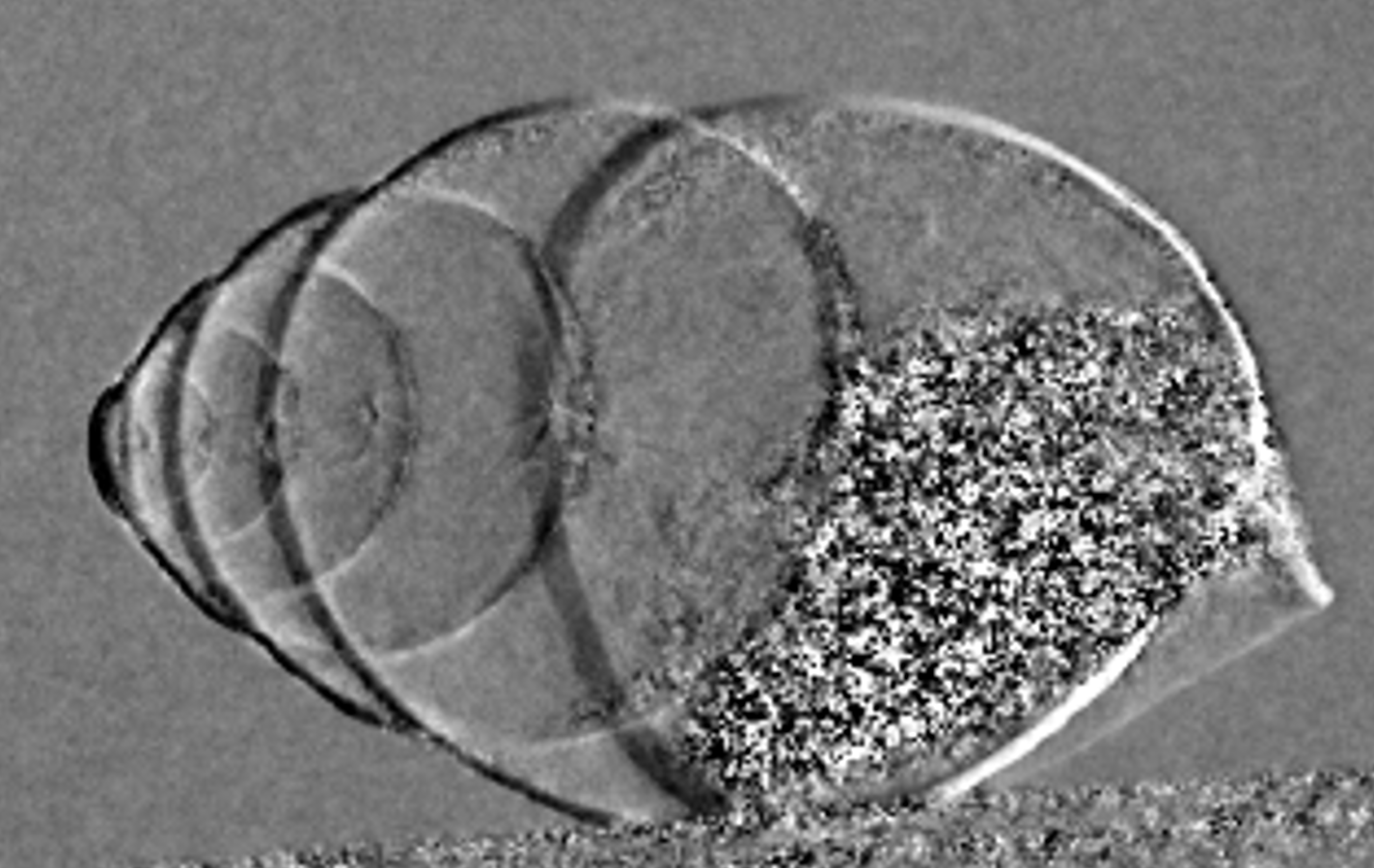 ARCADIA board
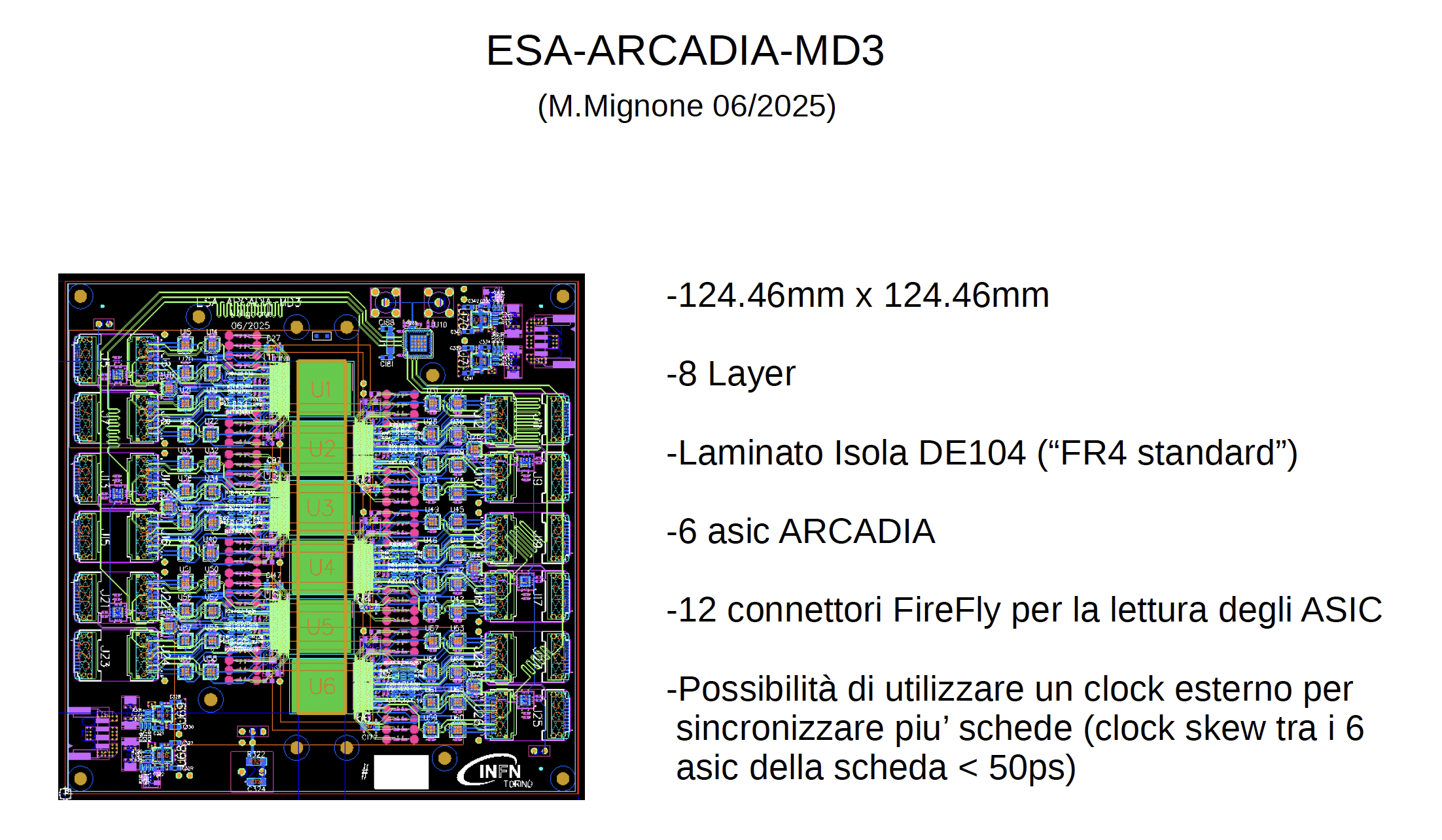 Virtual Histology (VI_HI)
Richieste servizi 2026

	Primi mesi dell’anno

	- 2 settimane: disegno meccanico per integrazione della        board con 6 rivelatori ARCADIA sulla linea Metal Jet

	- 1 settimana: realizzazione pezzi